Physics 122
The sequel
Mechanics in 2D
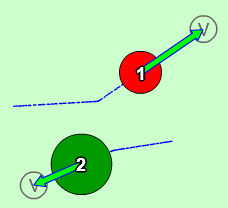 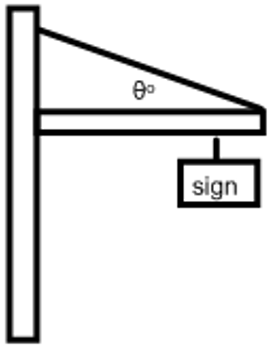 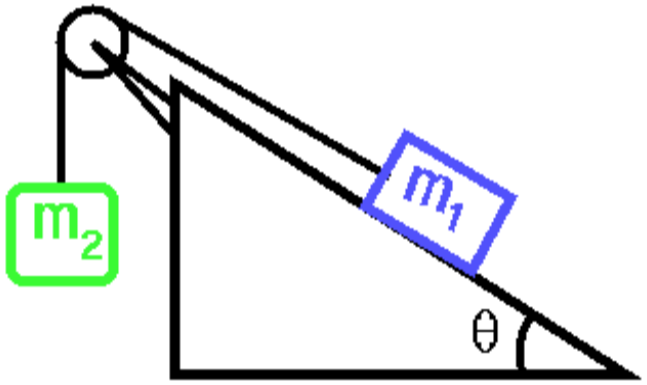 Representing Vectors
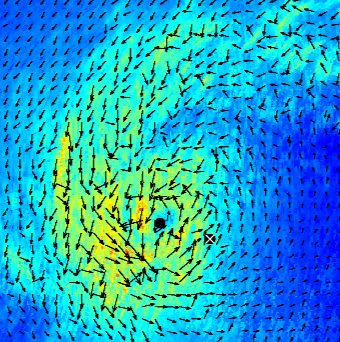 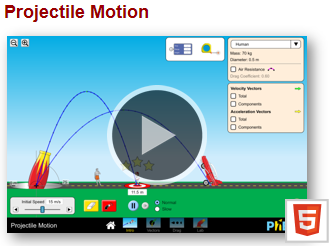 Motion in Two Dimensions
Scalars: Measurements independent of direction (time, distance, mass, speed). Magnitude only.
Vectors: Measurements that have a magnitude and direction (velocity, acceleration, force, position).
Vectors that are perpendicular to each other act independently. That is why the axes of our coordinate system meet at right angles.
Neglecting air friction, the horizontal motion of an object has no influence on an object’s vertical motion.
Each dimension can be analyzed independently.
Vectors: Perpendicular Components
In 2D, every vector has two component vectors that are perpendicular to each other.
To determine them, we use right triangle trigonometry.
Fx = Fcos
+y
Fy = Fsin
F
Fy
+x

Fx
Perpendicular Components: Direction Matters
When using trig to calculate components, the component will be positive or negative depending on which way it points on the coordinate system.
A
y
B
x
D
C
Calculating Components
F = 450 N 25o above x-axis.
a = 31 m/s2 62o down from negative x-axis.
d = 3475 km [E78oS]
Calculating Vectors from Components
If you know the two perpendicular components of a vector, the actual vector is the hypotenuse of that right triangle.
The Pythagorean Theorem and the tangent trig ration can be used to calculate the vector.
F
Fy

Fx
Calculating Vectors
dfx = 45 m, dfy = -23 m
Fx = -266 N, Fy = 502 N
vox = 23 m/s, voy = 31 m/s
Mech1: Projectile Motion
Once launched, the object does not have its own source of propulsion.
The bulk of our analysis will neglect friction.  Factors that influence air friction can be analyzed with PhET.
Gravity is the only force influencing ideal projectile motion. (neglecting air friction).
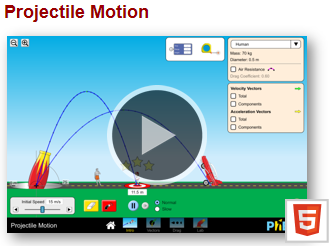 Projectile Motion
Gravity affects only the vertical motion, so apply concepts about uniform acceleration.
vfy continually changes.
No forces affect horizontal motion, apply uniform motion concepts.
vx never changes
Horizontal and vertical motion occur within the same time interval, so time is the link between the motion in two motions.
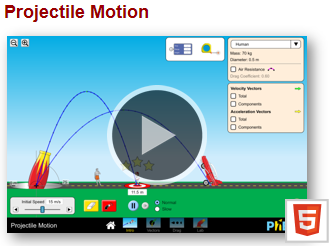 Qualitative Analysis
What affect does increasing the following have on maximum height and range:
Initial velocity
Initial height
Mass of object
Diameter of object
Acceleration due to gravity
Launch angle
Qualitative Analysis
If the initial height is zero, what angles result in the object landing in the same location?
Quantitative Analysis
Quantitative Analysis: Example 1
A soccer ball is kicked with an initial velocity of 42 m/s at 75o up from the horizontal. It lands 90 m down the field.
Calculate the time the ball was in the air.
Calculate the height of the ball above the ground 5.9 seconds after it was kicked.
Is the ball on the way up or on the way down at 5.9 seconds?
Quantitative Analysis: Example 2
A meatball rolls off a table that is 1.2 m high and lands 2.4 m away from the bottom of the table.  Calculate the initial speed of the meatball.
Qualitative Analysis: Example 3
A cannon is placed atop a 25 m cliff and fires a cannonball with a velocity of 325 m/s 62o up from the horizontal.  Calculate the travel time of the cannonball to the ground below.
Qualitative Analysis: Example 4
A cannon is placed atop a 25 m cliff and fires a cannonball with a velocity of 325 m/s 62o up from the horizontal.  Calculate the velocity with which the cannonball strikes the ground.
Quantitative Analysis: Example 5
In a particular baseball game, the top of the fence is 2.5 m higher than where the ball is hit. Suppose the ball leaves the bat at an angle of 57o, with what speed does the ball need to leave the bat to clear the fence?
Quantitative Analysis: Example 6
A wide receiver is 2.5 m in front of a quarterback when he begins to run at 3.2 m/s.  4.7 seconds later, the QB throws the ball to the running WR.  If the throwing angle was 35o, calculate the velocity necessary to have the ball land at the WR while he is still running.  Assume the ball is caught at the same height it was thrown.
Quantitative Analysis: Example 7
A basketball net is 0.75 m higher than where a player releases the ball. If the player is 5.0 m from the hoop and launches the ball with a speed of 8.5 m/s, calculate the angle necessary for the ball to go in the hoop.
Word Problems: 2D Vectors
Like many physics problems, first go through the information given carefully, identify formulas and solve the problem.
What is different now is that we need to analyze the physics in the horizontal and vertical (or east and north) directions independently.
Word Problems: 2D Vectors
A car is driving 25 m/s [E] and turns to end up going 25 m/s [N].  This takes 5.0 seconds. Calculate the average acceleration acting on the car.
From this we can get net force, coefficient of friction, final position, etc.
Another Example
An object has an initial velocity of 52 m/s [W60oN].  It experience an acceleration of 7.5 m/s2 [W28oS] for 35 seconds.  Calculate the object’s final position.
Mech2: Vector Addition & Relative Velocity
When multiple vectors of the same type act on an object, the resultant vector, R, is determined through vector addition.
For example, three forces acting on an object.
Vectors are broken into their perpendicular components.
Components in the same dimension are added together, taking into account direction.
The resultant is calculated using Pythagorean Theorem and the inverse tangent.
Vector Addition & Relative Velocity
Rx (or dx) = d1x + d2x
d2
d2y
Ry (or dy) = d1y + d2y
d2x
R
R2 (or d2) = (dx)2 + (dy)2
d1
d1y
 = tan-1(dy/dx)

Start
d1x
Vector Addition Example
A person walks 25 m [E75N], 50 m [W20N] and finally 35 m [E40S]. Calculate the final, or resultant, position.
Missing Vector Problems
Sometimes you are given the resultant and must calculate for a missing vector.
Example: After a walk suppose you are located 2.75 km [W35N] from your home. Then you receive a call to visit a friend's house, located 4.3 km [E62N] from your home. How far and in what direction should you walk to get to your friend's house?
Relative Velocity
Relative velocity is vector addition of multiple velocities acting on an object at the same time. Many problems usually include boats or planes.

Example: A boat is aimed directly across a river and has a velocity of 13 km/h relative to the water.  The current is moving 4.5 km/h [E] relative to the ground. Calculate the velocity of the boat relative to the ground.
Relative Velocity
On a day when the wind is blowing 62 km/h [W30oS] you wish to fly to a destination 725 km [E40oS] in 2.5 hours.  What heading and speed should you fly your dragon?
Kinematics in 2D
These questions will read like questions involving accelerating objects from grade 11.  The big difference is the vectors will be in two dimensions.
To solve, we calculate the perpendicular components of all vectors and apply the physics relationships, the math, in each dimension.
The final answer is determined with Pythagorean Theorem and inverse tangent of the components.
Kinematics in 2D
Calculate the acceleration of a car that changes its velocity from 32 m/s [E20N] to 32 m/s [W30S] in 7.5 seconds.
Calculate the final position of the car relative to its starting point.
Kinematics in 2D
A boat is sailing at 4.2 m/s [E63S].  The wind accelerates the boat with an acceleration of 1.7 m/s2 [W33S] for 27 seconds.  
Calculate the final velocity of the boat.
Calculate the final position of the boat.
Physics
Quantum
Waves
Mechanics
Kinematics
Dynamics
The study of how objects move.
The study of why objects move.
Force
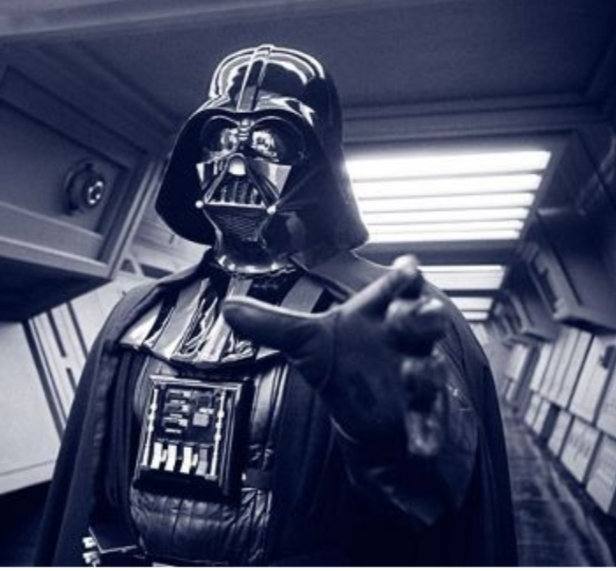 A push or a pull.
Vector quantity.
Usually results in an acceleration.
Measured in Newtons, N.
Many forces can act on an object all at once.
Types of Forces: Contact or Non-Contact
Forces
Non-Contact
Contact
A force exerted in over a distance.
A force exerted in direct contact with another object.
Gravity
Magnetic
Electric
All these forces can act on an object at the same time!
Friction
Tension
Normal
Applied
Elastic
Common Types of Forces
Fa: applied force. Usually exerted by a person or a machine on an object.
Ff: friction. Acts between two surfaces.
FT: force of tension.  Usually along a string, rope or wire.
Fg: Force of gravity. Pull from an object’s mass.
FN: Normal force. Acts perpendicular to a surface.
FN
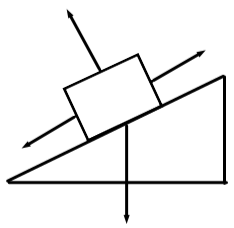 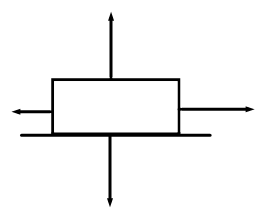 FN
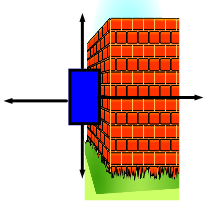 FN
Forces: Types of Problems
Net Force and Equilibrium
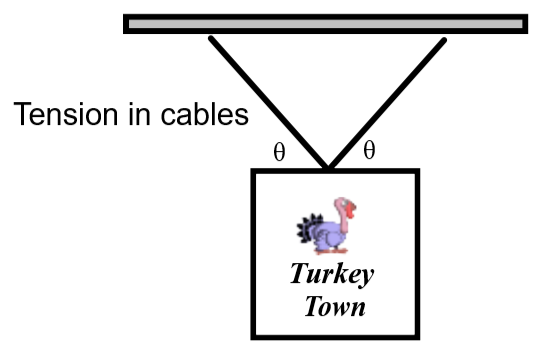 Net Force – The Vector Sum
Vector addition, like with relative velocity, requires all the forces to be broken up into perpendicular components.
Example: Forces of 75 N [E23N], 105 N [E55S] and 85 N [W45S] act on an object.  Calculate the net force.
Equilibrium and Equilibrant
Equilibrium: When the vector sum of all the forces acting on an object is zero. This occurs if the object is at rest or moving at a constant velocity.
Equilibrant: The vector that, when added, will result in the object achieving equilibrium.
Example: Forces of 75 N [E23N], 105 N [E55S] and 85 N [W45S] act on an object.  Calculate the equilibrant.
Pushing at an Angle
+y
A 55 kg snow blower is pushed along the ground at an angle of 35o down from the horizontal with an applied force of 175 N. The μk is 0.19.
Calculate the perpendicular components of Fa
Calculate FN
Calculate Ff
Calculate Fnetx
Calculate ax
+x
-x
-y
FN
Ff
Fax
Fa
Fay
Fg
Pulling at an Angle
+y
A 35 kg wagon is pulled along the ground at an angle of 25o up from the horizontal with an applied force of 97 N. The μk is 0.22.
Calculate the perpendicular components of Fa
Calculate FN
Calculate Ff
Calculate Fnetx
Calculate ax
+x
-x
-y
Fa
Fay
FN
Ff
Fax
Fg
Hanging Objects and Tension
For hanging objects, we analyze how the force of tension breaks up into components.
Since there is no motion, the signs are in equilibrium; the net force is zero.
Two situations: When the wire lengths are the same or different (creates different angles)
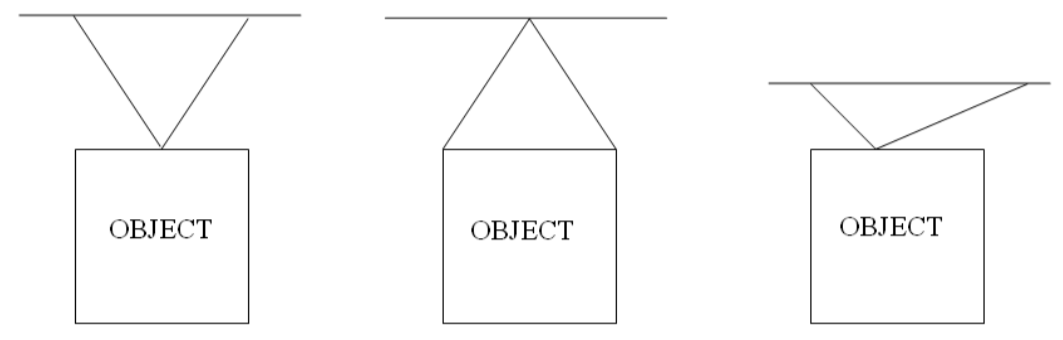 Example Problem #1
A sign with a mass of 17 kg is supported by two ropes of identical length and make angles of 22.5o with the horizontal. Calculate the tension is each rope.
Because the ropes are equal in length, they will have equal tensions.
The upward components of tension must support the signs weight.
Example Problem #1
+y
A sign with a mass of 17 kg is supported by two ropes of identical length and make angles of 22.5o with the horizontal. Calculate the tension is each rope.
+x
-x
FT
FT
-y
FTy
FTy
FTx
FTx
Fg
Example Problem #2
A 65 kg traffic light hangs in the middle of a wire.
Calculate the magnitude of the force of tension supporting the light.
Calculate the force of tension in the wire.
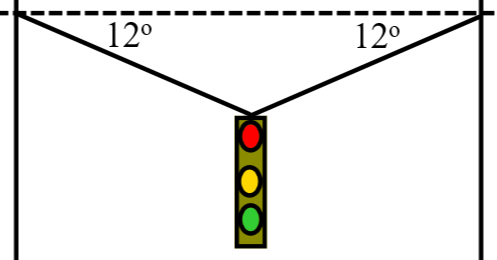 Example Problem #3
m =  75 kg
FT1 = 437 N
1 = 20o
Calculate FT2 and 2.
437 N
FT2
20o
2
Challenge Question (You Can Do It!)
FT1
FT2
Mass = 125 kg
1 = 32o
2 = 48o
Calculate FT1 and FT2.
1
2
Forces Along an Inclined Plane
A 25 kg box is pulled up ramp with an applied force of 205 N. The coefficient of friction is 0.33 and the ramp makes an angle of 41o with the ground. Calculate the acceleration of the block.
Determine the forces.
Apply Newton’s 2nd Law: Fnet = ma

Forces Along an Inclined Plane
+y
+y
FN
+x
+x
-x
-x
Fa
-y
-y
Ff

Fgx = Fgsin
Fgy = Fgcos
Fgy

Fg
Fgx
Forces Along an Inclined Plane
+y
+x
-x
A 25 kg box is pulled up ramp with an applied force of 205 N. The coefficient of friction is 0.33 and the ramp makes an angle of 41o with the ground. Calculate the acceleration of the block.
FN
-y
Fa
Ff
Fgx

Fgy
Forces Along an Inclined Plane
+y
A 55 kg block is sliding down an incline. μk = 0.13 and the ramp is angled 35o from the ground. Calculate the applied force up the ramp that will result in an acceleration of 0.83 m/s2 down the ramp.
+x
-x
-y
FN
Ff
Fa
Fgx
Fgy
35o
Connected Masses
Like the previous questions, but this time think of the second mass as an upward force on the mass located on the ramp.
We apply Newton’s 2nd Law with a slight adjustment to the additional mass(es):
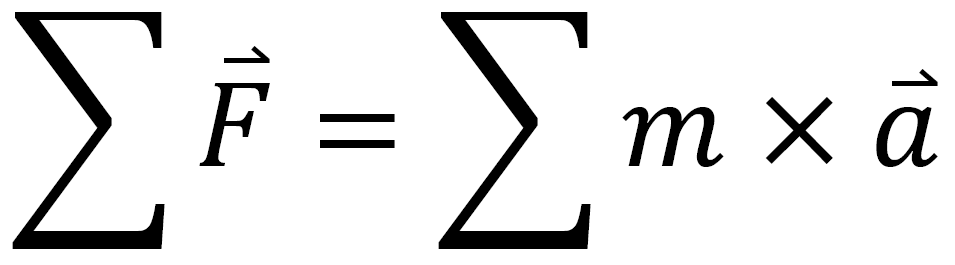 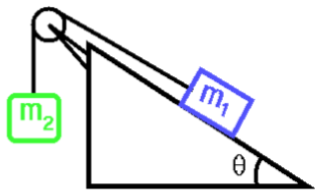 There is Tension in the wire by each mass. Each tension is equal in magnitude, opposite in direction.
Connected Masses
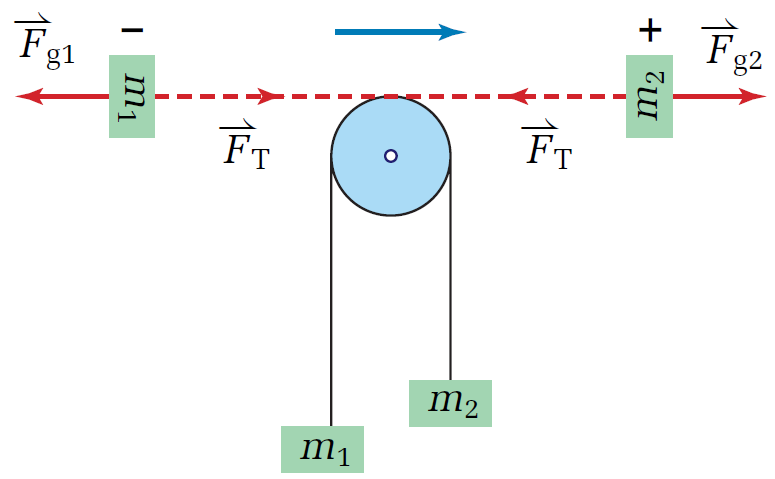 Connected Masses on a Ramp
+y
A 35 kg counterweight is attached to a mass on the ramp. μk = 0.23. Calculate M1 that results in an acceleration of 0.42 m/s2 up the ramp.
+x
-x
-y
FN
FT1
M1
FT2
Ff
M2
Fg1x
Fg1y
35o
Fg2
Connected Masses on a Ramp
B) Calculate the force of tension in the rope.
Apply Newton’s 2nd Law to one of the masses only.
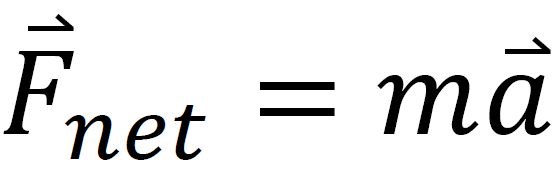 FT1
FN
M1
FT2
Ff
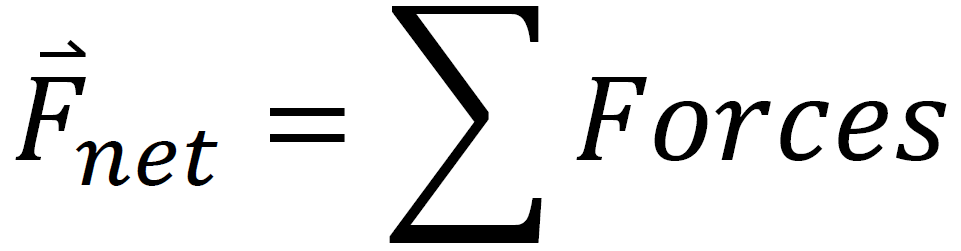 M2
Fg1x
Fg1y
35o
Fg2
Torque
Torque occurs when a force is applied to an object and that force causes the object to rotate.
r = the distance the force is applied from a pivot point (not a vector).
F = The component of the force perpendicular to the lever arm or beam.
Counterclockwise rotation = positive torque
Clockwise rotation = negative torque
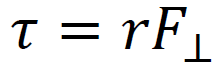 Torque
For an object to experience a torque, there must be a force perpendicular to the lever arm and not be located at the pivot point.
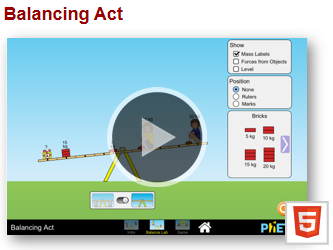 Lever Arm
Net Torque
Net Torque = The sum of all torques acting on an object.
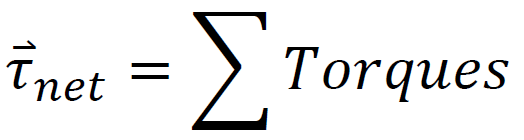 Net Torque Example
Calculate the net torque.
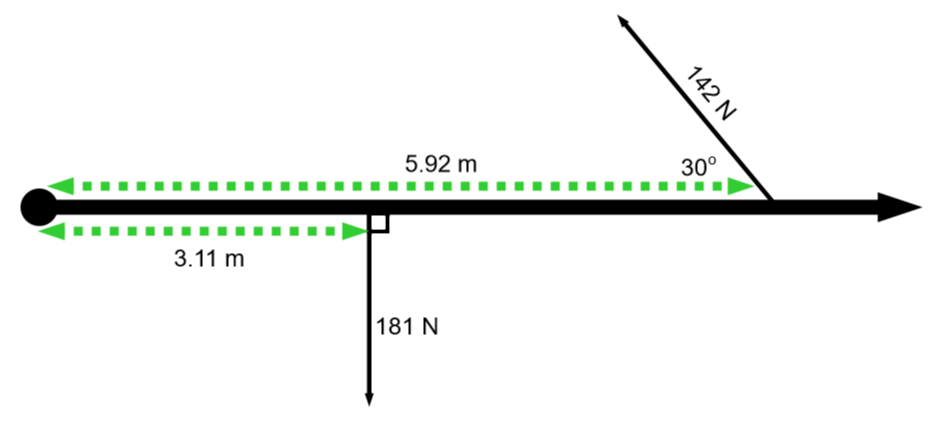 Angled Beam & Torque
Like the inclined plane questions, if the beam is inclined then the trig functions for the components switch. The mainly occurs for problems in which a force acting on a beam is an object’s weight.
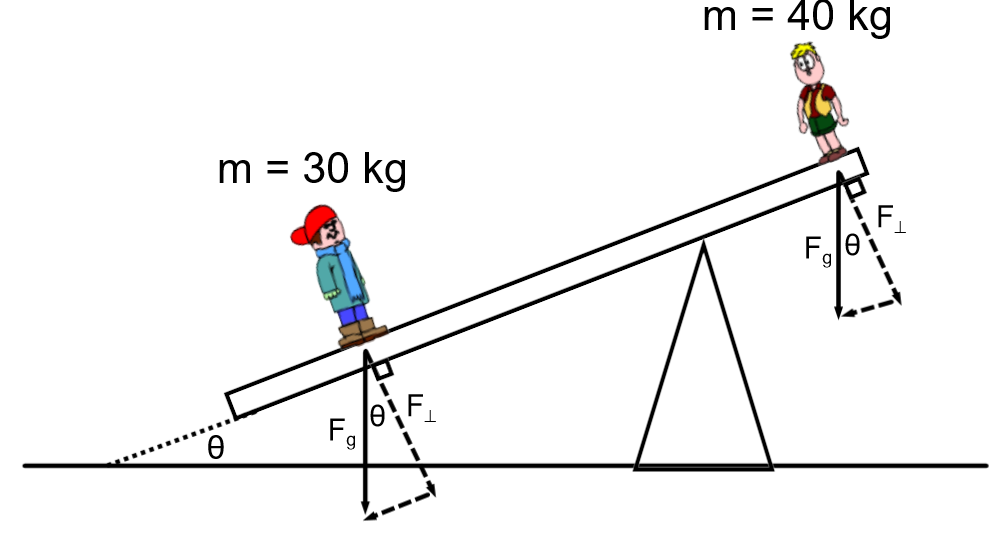 Static Equilibrium
Net force is zero
Net torque is zero
Both concepts are applied to analyze and solve problems.
Center of mass: for torque calculations, an object (like a beam) can be analyzed as if all of its mass is contained at one point.
Objects rotate about their center or mass.
Static Equilibrium
The beam has a mass of 125 kg and is 8.0 m long. The sign has a mass of 75 kg and is located at the end of the beam.
Calculate the tension in the wire.
Calculate the force acting on the hinge, where the beam meets the pole.
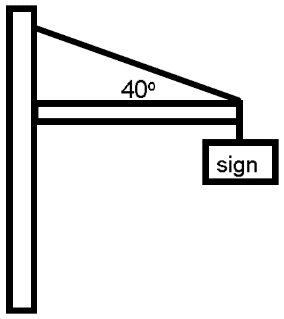 Static Equilibrium
A 55 kg person walks across a bridge that is 10 m long plank of wood atop a pillar at each end.  The plank has a mass of 12 kg. At a point when the person is 2.5 m from one end, calculate the upward force provided by the pillars to support the bridge.
Static Equilibrium
Calculate the coefficient of static friction necessary for the ladder not to slip along the ground. The ladder has a mass of 21 kg, the person has a mass of 58 kg, the ladder is 8.5 m long, a man is 7.0 m from the base of the ladder. The ladder makes an angle of 55o with the ground. There is no friction between the ladder and the wall. {μs = 0.52}
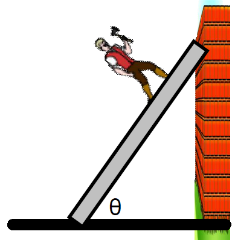 Uniform Circular Motion
Objects traveling in a horizontal circular path.
Same speed at every instance, however, the direction is continually changing.
Velocity is continually changing at the same rate.
Object is experiencing a constant acceleration.
This is called Centripetal Acceleration (meaning center seeking).
Force to accelerate is called the Centripetal Force.
Centripetal Force
Is the force required to keep an object moving in a circular path.
It could be tension, friction, gravity, lift or a combination of force components that points along the radial direction (along the radius of the circle).
Velocity is perpendicular to the centripetal acceleration and force (tangent to the circle).
v
ac
ac
Fc
Fc
v
Formulae
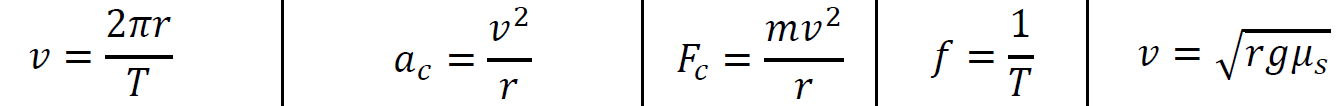 T = Period, the time to travel the circle once.
r = radius of the circle.
f = frequency in Hz, the number of circles traveled per unit time (revolutions per second).
Example Questions
A 1.5 kg toy is tied to a string and swung in a circle. The toy makes one circle in 0.65 seconds and the length of the string is 0.37 meters.
Calculate the tangential speed of the toy.
Calculate the centripetal acceleration.
Calculate the centripetal force used to move the toy in a circle.
The string breaks under a tension of 62 N. Calculate the shortest period possible before the string breaks.
Keeping the same period as given in the initial problem, calculate the longest length of string that can be used before it breaks.
Example Question: Friction
The period of a spinning record is 1.82 seconds. A 0.25 kg object is placed 0.35 m from the center.
Calculate the rotational (tangential) velocity of the object.
Calculate the centripetal acceleration of the object.
Calculate the centripetal force acting on the object.
If the coefficient of static friction is 0.58, will the object remain in place or move outward?
How far from the center will the object’s static friction be just strong enough to keep it in place?
Example: Friction (no mass given)
The coefficient of static friction between a car’s tires and the dry road is 0.74. Calculate the maximum speed the car can have to safely make a 45 m radius turn.
Centripetal force comes from static friction.
If Ff < Fc, the car will not make the turn.
FN
Fc
Ff
Banked Turns: No Friction
An object on the ground is banked when traveling perpendicular to the slope of an incline (i.e. not traveling up or down the incline).
A component of the Normal force is radial.
An airplane is banked when its wings make a non-zero angle with the ground.
A component of the lift is radial.
Banked Turns: Vehicles, No Friction
+y
-x
+x
Banked turns are important because it is possible for objects, like vehicles, to turn a corner without relying on any friction.
-y
FN
FNy
FNx = FNsin
FNy = FNcos = Fg

FNx

Fg

Banked Turn: Example
A 92-meter radius turn is banked at 19o.
Calculate the maximum speed to make the turn without relying on friction.
Calculate the bank angle necessary to have a maximum speed of 25 m/s for the 92-meter turn.